Peripheral Nervous System (pg 8)
Peripheral Nervous System (pg 8)
Consists of nerves and ganglia found outside the CNS
Types of Nerves
Sensory (Afferent) Nerves: Carry impulses toward the CNS
Types of Nerves
Sensory (Afferent) Nerves: Carry impulses toward the CNS
Motor (Efferent) Nerves: Carry impulses away from the CNS to muscles
Types of Nerves
Sensory (Afferent) Nerves: Carry impulses toward the CNS
Motor (Efferent) Nerves: Carry impulses away from the CNS to muscles
Mixed Nerves: Contain both sensory and motor fibers
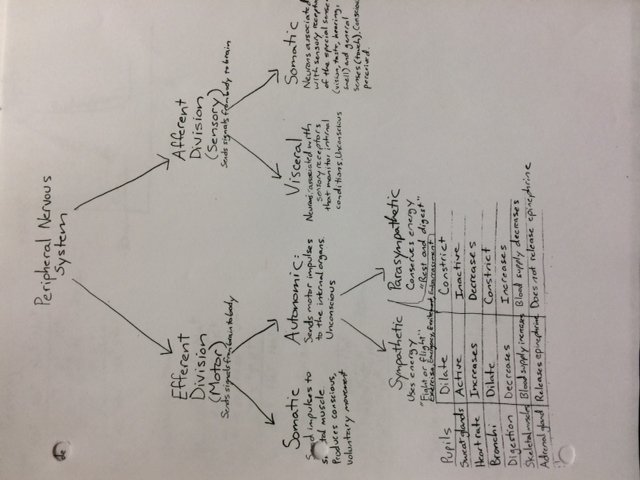